Studying self-help in Germany – challenges and obstacles in self-help oriented research
Christopher Kofahl, PhD
University Medical Center Hamburg-Eppendorf
Department of Medical Sociology
Working Group on Patient Centredness and Self-Help 
Martinistr. 52
20246 Hamburg
kofahl@uke.de
Kofahl - conference ZonMw Den Haag 11.04.2013
1
Self-Help Research in Germany
Research with whom?

Research by whom?

Research about what?
Kofahl - conference ZonMw Den Haag 11.04.2013
2
Research with whom?The wide scope of self-help …
SHG = self help group in the meaning of …
mutual support and help between peers, 
usually face to face, 
mostly on a regional level, 
mainly aiming at individual and/or local solutions or improvement in daily affairs
SHO = self help organisation in the meaning of …
indication based patient collectives, 
usually (semi-)professionally organised using a wide range of communication technologies
mostly on a supra-regional level 
mainly aiming at collective affairs like quality improvement in care, political representation and influence, inclusion and integration, arising awareness, knowledge and information
Kofahl - conference ZonMw Den Haag 11.04.2013
3
Research with whom? The wide scope of self-help …
SHA = self help alliances in the meaning of …
supra-indication based umbrella organisations of SHOs
usually professionally organised using a wide range of communication technologies supported by qualified professional staff
national and international level
aiming at political participation and integration
delegating patient representatives
SHSS = self-help support system
about 300 clearing houses on self-help, offices of the welfare organisations, independent patient counselling offices, (health) consumer organisations etc.
regional and national level
aiming at supporting SHGs and patients’ interests
Kofahl - conference ZonMw Den Haag 11.04.2013
4
Research by whom? Who is conducting self-help research in Germany?
Universities and Universities of Applied Sciences
just a few working groups primarily in the fields of medical sociology/psychology, political science, social law and social management and social work
problem: self-help research is unattractive for many researchers – difficult to conduct, difficult to get funds, difficult to publish
Self-Help and Patient Organisations
many of the bigger SHOs are running own research activities, often in co-operation with research institutions
problem: research work is often underfunded, research designs are often limited compared to scientific standards, publications are usually in German only and often self-published, therefore difficult to find
Kofahl - conference ZonMw Den Haag 11.04.2013
5
Research by whom? Who is conducting self-help research in Germany?
Clearinghouses for Self-Help 
different and manifold research activities on specific topics, smaller studies or socio-political reflections etc.
German Working Group for Self-Help Groups (DAG SHG)
DAG SHG is stimulating scientific contributions towards self-help activities (e.g. regular conferences, the Yearbook Self-Help Groups)
National Clearinghouse for the Encouragement and Support of Self-Help Groups (NAKOS) in Berlin
NAKOS is the centre for aggregated data on SHGs and SHOs, is running own research projects on actual topics (e.g. “Younger people in Self-Help”, “Self-help through the internet”, “Patient Centredness” etc. -> regular publications, e.g. “NAKOS info”)
Kofahl - conference ZonMw Den Haag 11.04.2013
6
Research about what?
Kofahl - conference ZonMw Den Haag 11.04.2013
7
Why Self-help Research?
The main focus:

Patient-
-involvement, -participation, -integration, -inclusion, - …

between

Solidarity     and     Subsidiarity
Kofahl - conference ZonMw Den Haag 11.04.2013
8
Why Self-help Research?4 Theses of patient participation and integration
SHOs, SHGs and patients are provided with necessary opportunities and resources to be able to contribute to political decision making (thesis of empowerment). 
SHOs, SHGs and patients are offered “placebo participation” to present their views, but without relevant rights or chances to really influence policies (thesis of pacification).
SHOs, SHGs and patients are encouraged to provide other patients with information and advice. Are SHGs and SHOs at risk to become a substitute for cut health care services? (thesis of instrumentalisation). 
SHOs and SHGs are acting below their potential capacities due to lacking resources and administrative barriers (thesis of brain and resources waste).
Kofahl - conference ZonMw Den Haag 11.04.2013
9
What?
Here a long list of research questions…
Kofahl - conference ZonMw Den Haag 11.04.2013
10
What?Also: Effects? Efficacy?? Effectiveness???
In which areas and dimensions can SHG and SHO be effective at all?
If they can be effective, what are the relevant outcomes, and who is defining those?
Are SHG- and SHO-activities and results “measurable”? What are the measures? Are these - in terms of EBM - comparable at all? Is the RCT an adequate research design for self-help research? And - if not -, is this acceptable for decision makers?
Kofahl - conference ZonMw Den Haag 11.04.2013
11
Finally, some advertising…
Kofahl - conference ZonMw Den Haag 11.04.2013
12
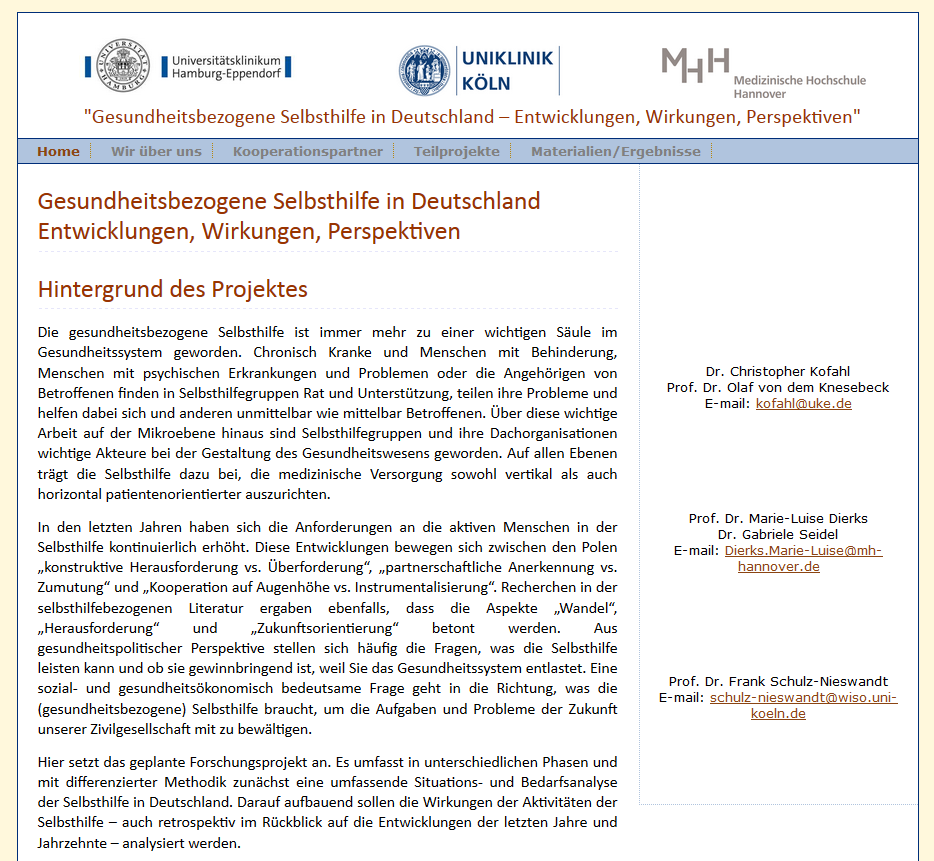 Advertising
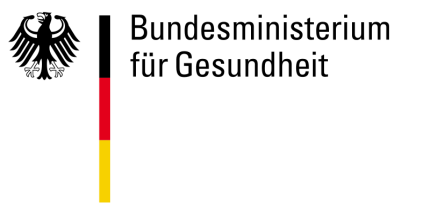 Draft! To be launched soon…
Kofahl - conference ZonMw Den Haag 11.04.2013
13
Thank you for your attention!
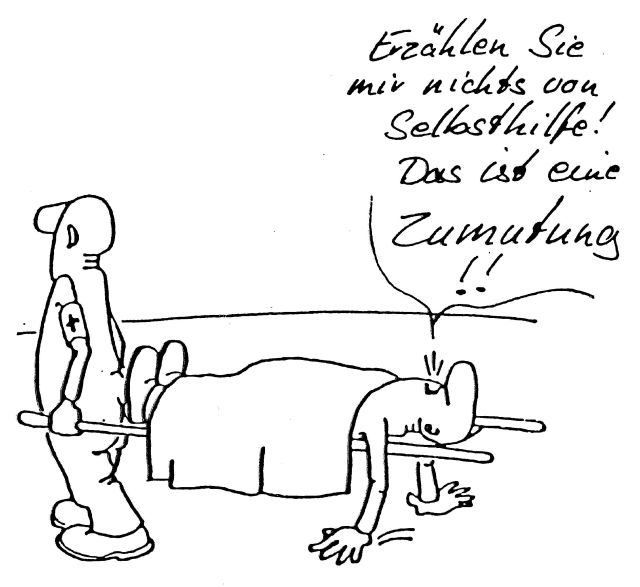 Don‘t talk about self-help! This is unacceptable
Kofahl - conference ZonMw Den Haag 11.04.2013
14
Why Self-help Research?
Health related self-help is an important measure to promote patient centredness and individual health literacy in patients
Peer to peer counselling and advice is the more important the less professional counselling can/will be offered and the more the complexity of coping with a disease increases
Are SHGs and SHOs at risk to become a substitute for cut health care services?
Surprisingly little is systematically known about aims, challenges, demands and activities of health related self-help groups and associations
Kofahl - conference ZonMw Den Haag 11.04.2013
15
What?
What are the origins, structures, resources and internal dynamics of SHGs, SHOs and their umbrella organisations? 
Which policy contexts are SHOs facing / confronted with? 
Which relationships and collaborations with other healthcare stakeholders do exist? Are they fruitful or frustrating? 
What are the aims and future prospectives of SHGs and SHOs?
What do SHGs and SHOs need to exist and to expand?
What kind of responsibility do SHGs and SHOs have to bear? Do they have responsibilities? …
Kofahl - conference ZonMw Den Haag 11.04.2013
16
How?
First of all: Participative Research!
Secondly, method mix: (qualitative, quantitative, health policy research, case studies, action research,…)
Decide with whom 
Decide on what
Decide how in detail
Kofahl - conference ZonMw Den Haag 11.04.2013
17
Research by whom? Who is conducting self-help research in Germany?
Foundations (e.g. Deutsche Krebshilfe)
Welfare organisations (e.g. PARITAET, VdK, …)
Federal Association of Statutory Health Insurance Physicians
Statutory Health Insurances
…
Kofahl - conference ZonMw Den Haag 11.04.2013
18